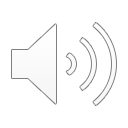 Take Control with Coping Skills
a continuation of what we have been learning in guidance class
Grades 4th & 5th
Mrs. Surubaru – Northern elementary school
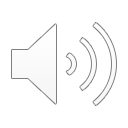 We are off from school for the next two weeks, but we still have our coping tools with us.
At a time like this, it’s easy to feel out of control.
I want to remind you that you can take control of your feelings by using your coping skills.
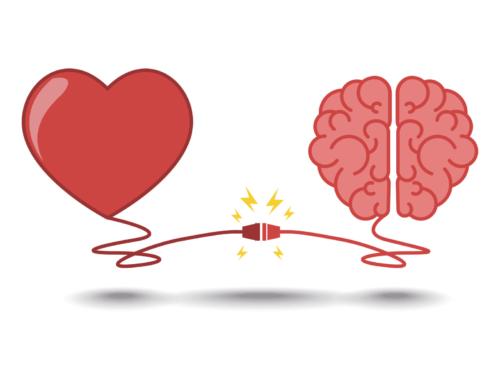 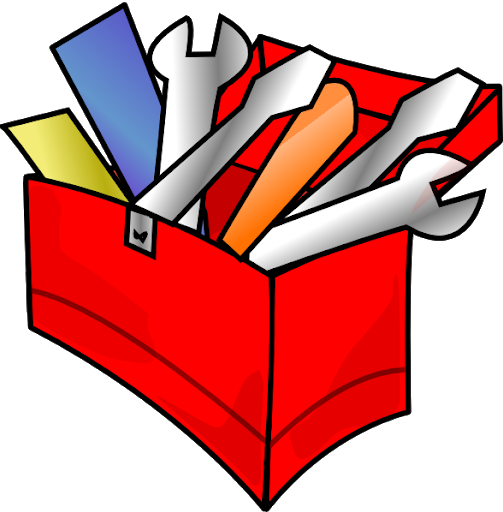 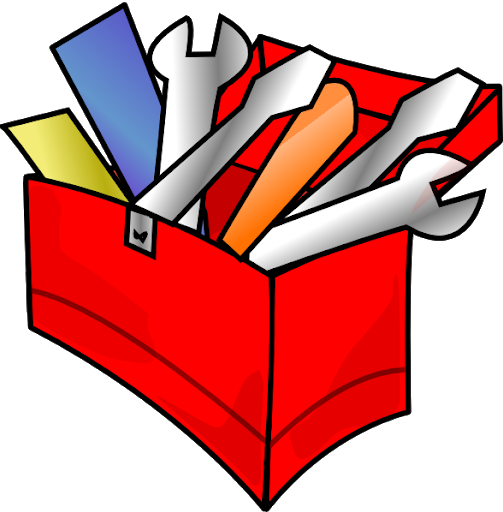 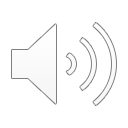 Today we are going to:

 Review some of the coping tools we have recently learned in guidance class

And learn several more that we can add to our toolbox
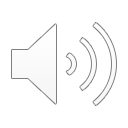 Muscle Relaxation Video
This is a video that helps us to feel relaxed by intentionally tensing our muscles up and then relaxing them.

(Similar to the one we did in class.)

Click on the link below
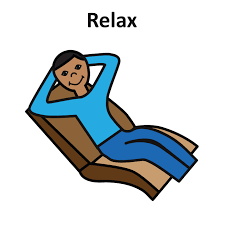 https://youtu.be/cDKyRpW-Yuc
Name:
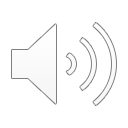 5-4-3-2-1 SensesThis grounding exercise is a great way to exercise  your senses! This strategy can be relaxing and calming. This works because it helps distract you from what is currently bothering you and helps you to be mindful of what is going on around you.
Circle of Support
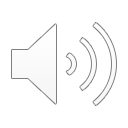 If your body is feeling restless, take some time to sit and slow your breathing. Try these easy exercises by tracing your finger over the lines and breathing along with them. Repeat at least five times.
Breath it out
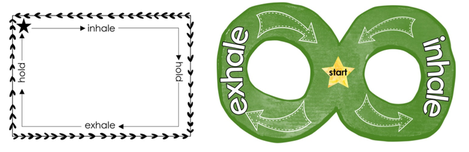 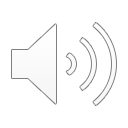 Set Small, Daily Goals
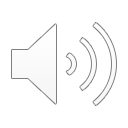 Look for the Fun
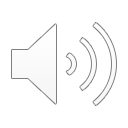 Let the Worries Go
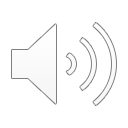 Remember, feeling worried, angry, sad is okay…
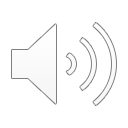